PowerPoint – Tipps & Tricks
Wie soll die Präsentation gestaltet werden?
Einheitliches Design
Jede Folie im eigenen Design
Wie sollen die Inhalte vermittelt werden?
In Word lernen wir:
In Word lernen wir:
Zuerst lernen wir, wie wir die Maus richtig verwenden. Dann schauen wir uns die wichtigsten Funktionen zum Thema Textformatierung und Absatzformatierung an. Tabellen, die Funktionen Rahmen und Schattierung dürfen auch nicht fehlen.
Textformatierung
Absatzformatierung
Tabellen
Rahmen & Schattierung
Kopf- und Fußzeile
Serienbrief
Nicht
zu
viel
animieren
Aufmerksamkeit auf sich lenken
Taste „B“ für black
Taste „W“ für white
Professionelle Präsentation mit dem Presenter
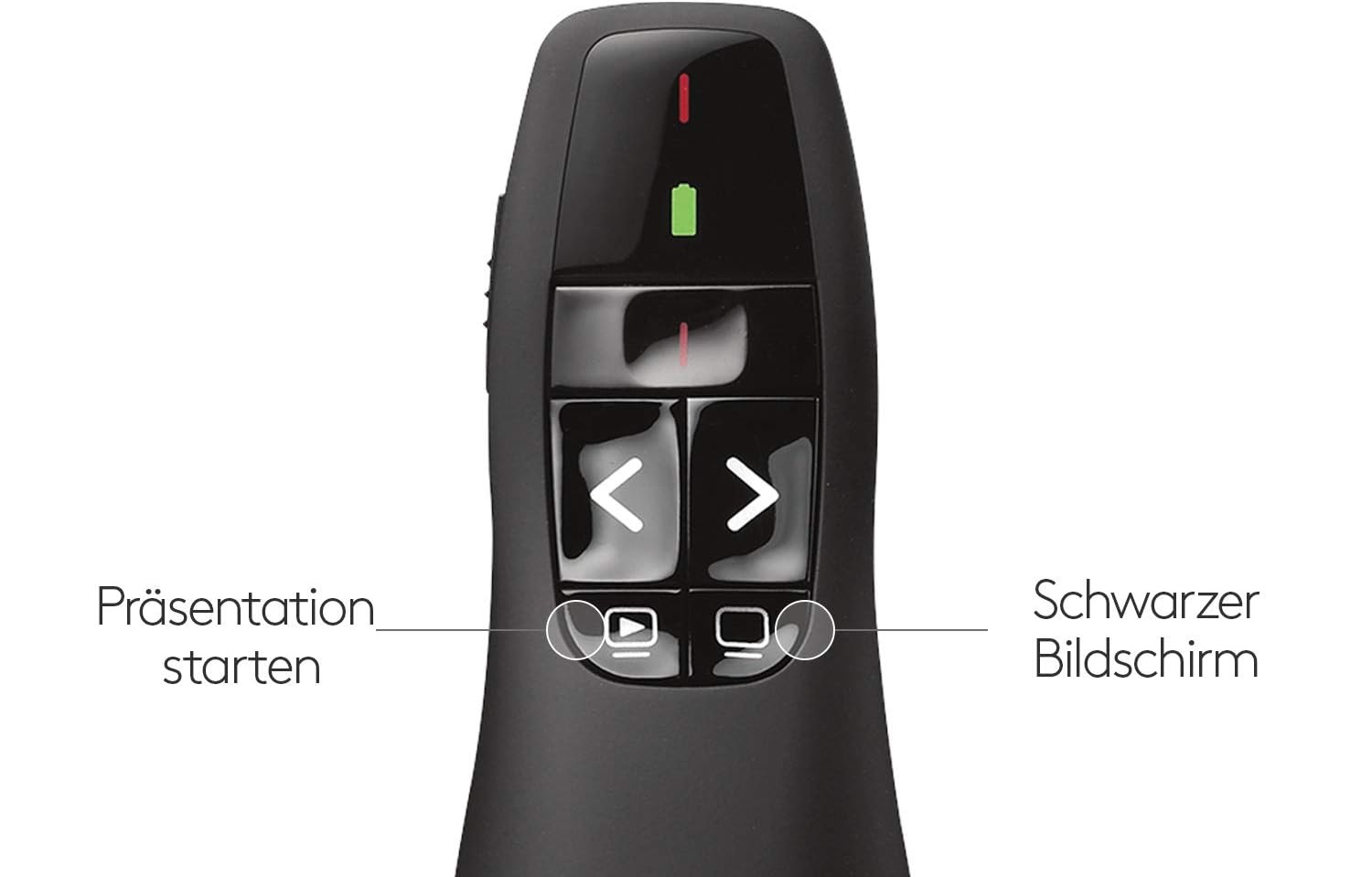 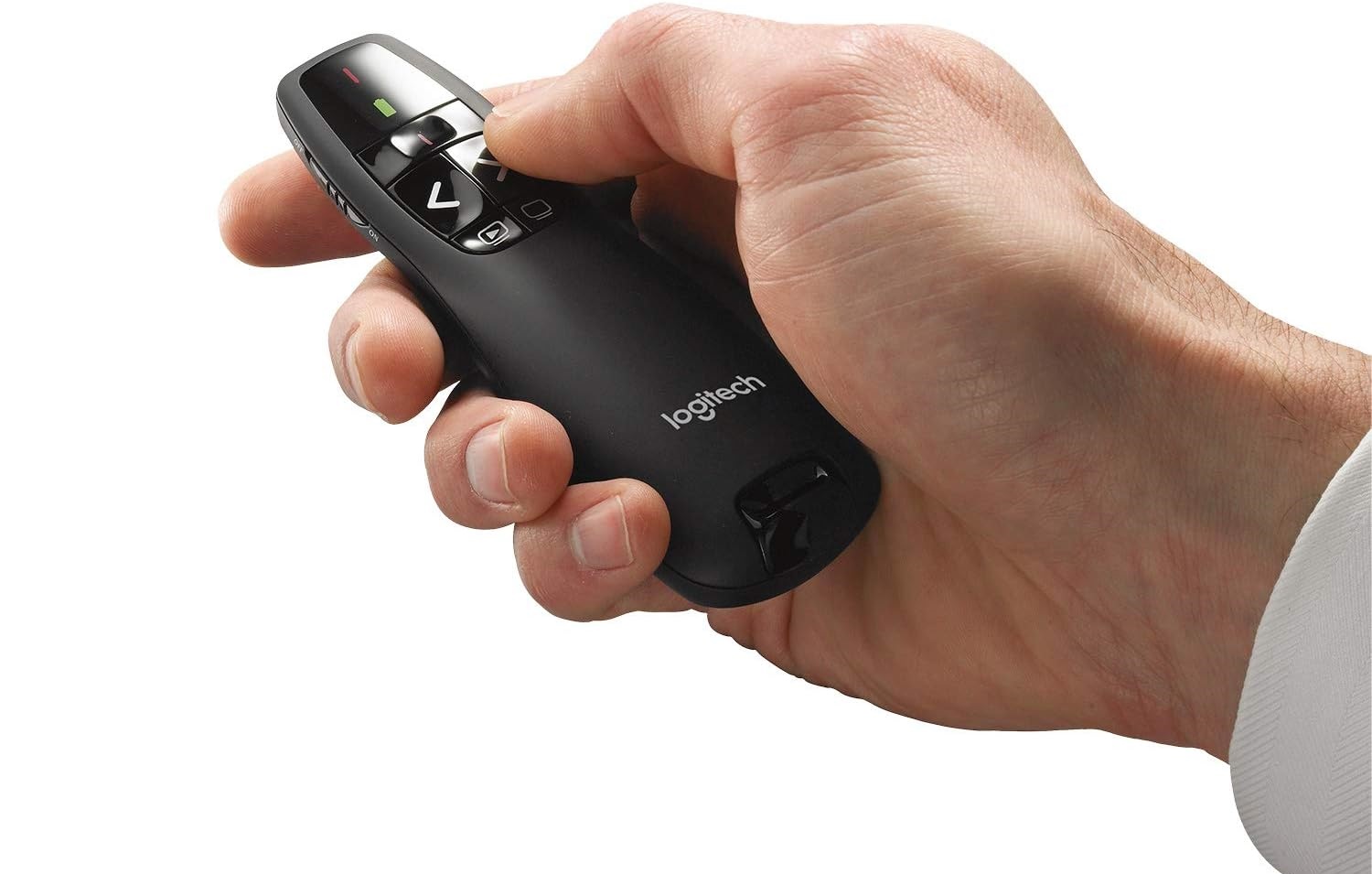 Kennst du dich in PowerPoint aus?
JA
NEIN
Kennst du dich in PowerPoint aus?
NEIN
JA
Wieso nicht?
nochmal